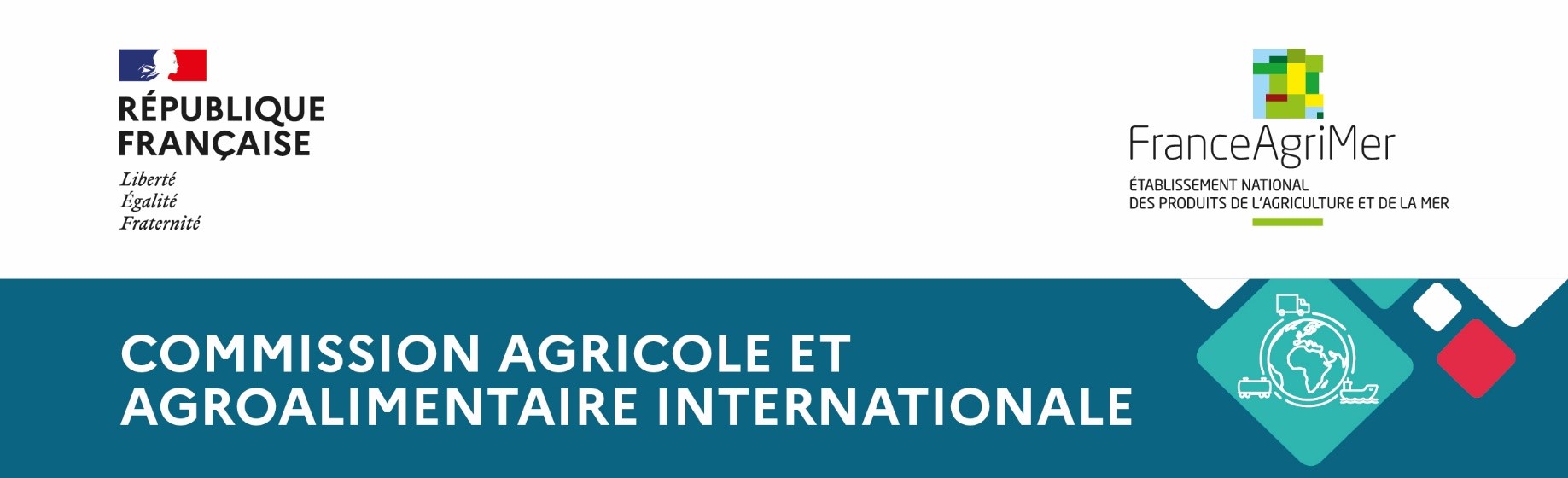 ESPAGNE

Les échanges de produits agricoles
et agro-alimentaires en 2023
Contexte macro-économique
Espagne - données 2023 – Contexte macro-économique
2
Contexte macro-économique
Une population au pouvoir d’achat qui progresse
47 millions d’habitants
PIB par habitant : 30 000 USD
Un pays qui se réforme et se réinvente
Augmentation du soutien financier des institutions européennes et importantes réformes
Secteur manufacturier ayant récemment fait preuve d’une capacité de réinvention
Solde commercial agri/agro excédentaire de 14 milliards d’EUR
La consommation des ménages principal moteur de la croissance
La hausse des salaires restera dynamique en 2024
Croissance 2023 : +2,5% / Prévision 2024 : +1,6%
Inflation 2023 : 3,6% / Prévision 2024 : 3,3%
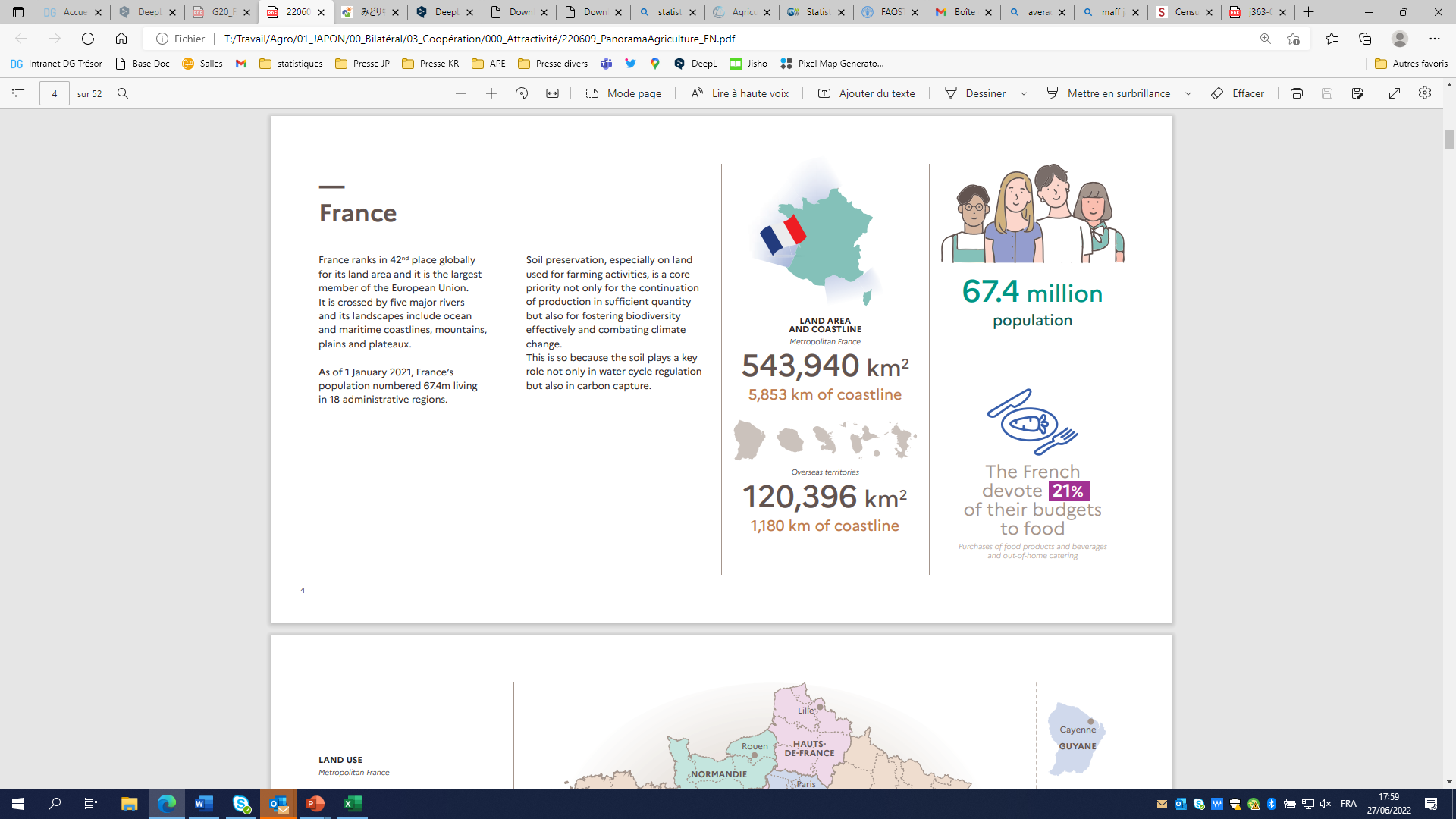 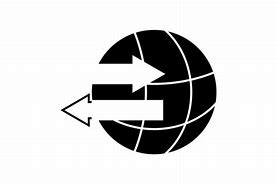 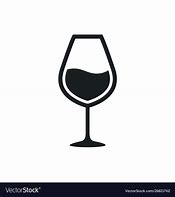 Espagne - données 2023 – COFACE – Contexte macro-économique
3
[Speaker Notes: Malgré des prévisions très pessimistes fin 2022, l’économie espagnole s’est montrée résiliente en 2023 et devrait enregistrer une croissance du PIB autour de +2,4%, nettement mieux que l’Allemagne (-0,3%) ou l’Italie (+0,7%).
Ainsi, l’Espagne a effectivement terminé de « combler » le retard par rapport aux autres économiques européennes à la sortie de la crise sanitaire (cf. graphique). Après avoir récupéré le PIB pré-crise au T3 2022, elle est désormais à 2,1 points au-dessus de son niveau de fin 2019, dépassant l’Allemagne et depuis le T3 2023, la France.
NB : il s’agit encore de données provisoires en attentant que les instituts de statistiques publient ses estimations sur l’évolution au 4ème trimestre. En Espagne, l’INE les publiera la semaine prochaine, le 30 janvier.
Plus précisément, on note que l’Espagne a connu un premier semestre dynamique, avec des croissances inter trimestrielles de +0,6% et de +0,4% au T1 et au T2 respectivement.
Le 3ème trimestre montre un ralentissement progressif (+0,3% t/t) mais qui reste tout de même dans le terrain positif, notamment en comparaison à la zone euro (-0,1%) ou à l’Allemagne ou la France (-0,1% dans chaque cas).
Pour le 4ème trimestre, les prévisions sont plutôt optimistes pour Espagne. Les prévisions « en temps réel » de l’autorité budgétaire AIReF ou du think tank Esade PolSoc laissent même entrevoir une légère accélération avec +0,5% et +0,4% respectivement t/t.]
Inflation : une normalisation progressive en cours
Après le pic de 2022 à +8,4%, l’inflation a augmenté moins rapidement en 2023 à +3,5%. Les produits alimentaires ont pris le relais de l’énergie comme principal contributeur à la hausse des prix.
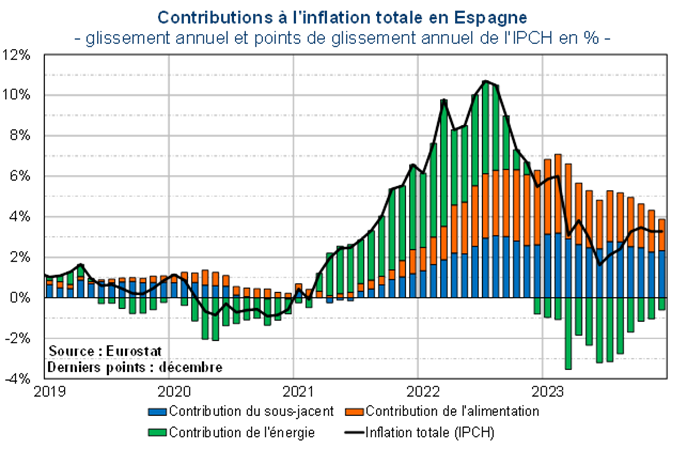 Contributions à l’inflation totale en Espagne
Glissement annuel et points de glissement annuel de l’IPCH en pourcentage
Espagne - données 2023 – Service économique régional de Madrid / Eurostat – Contexte macro-économique
4
[Speaker Notes: En 2023, l’inflation a globalement connu une évolution positive en Espagne : alors qu’elle s’élevait en moyenne annuelle à +8,4% en 2022, elle a été en moyenne de +3,5% en 2023.
L’Espagne a vu le pic arriver à l’été 2022, quelques mois avant que dans les grandes économies européennes, qui ont vu ce pic arriver plutôt fin 2022.
En 2023, l’Espagne a bénéficié d’un différentiel positif la plus grande partie de l’année par rapport au grandes économiques européennes mais les taux en glissement annuel tendent à converger lors des derniers mois. Il s’est stabilisé autour de 3-3,5% en glissement annuel lors des derniers mois en Espagne.
Au-delà de cette dimension temporaire, on note un changement dans sa composition :
Alors que celle-ci était notamment poussée par les prix de l’énergie en 2021 et 2022, ceux-ci ont désormais une contribution négative à l’inflation.
En revanche, les prix de l’alimentaire ont « pris le relais » en 2023, même si on note que leur contribution est de moins en moins importante au cours des mois.
Il convient de noter également que l’inflation sous-jacente semble également se modérer : elle est passé d’un pic autour de +7,5% en glissement annuel en janvier, février et mars pour diminuer progressivement au cours de l’année jusqu’à +3,8% en décembre.]
Les échanges agricoles et agro-alimentaires
L’Espagne avec le monde
Espagne - données 2023 – TDM - Échanges agricoles et agro-alimentaires
5
Les échanges agricoles et agro-alimentaires en un coup d’œil
Hausse de +2% des importations
Produits d’épicerie +15%
Fruits et légumes +15%
Céréales +4%
Laits et produits laitiers +7%
Union européenne +10%
Brésil -29%
Ukraine +40%
Principaux postes d’importation
Évolution des importations
Principaux fournisseurs
Espagne - données 2023 – TDM - Échanges agricoles et agro-alimentaires
6
Balance commerciale (en euro)
Un excédent qui ne progresse plus depuis deux ans.
Espagne - données 2023 – TDM - Échanges agricoles et agro-alimentaires
7
Balance commerciale par poste d’importation (en euro)
Fruits et légumes 1er poste excédentaire. Céréales 1er poste déficitaire.
Espagne - données 2023 – TDM - Échanges agricoles et agro-alimentaires
8
Balance commerciale par pays (en euro)
Allemagne, 1er excédent et France 3ème. Ukraine, 1er déficit devant le Brésil.
Espagne - données 2023 – TDM - Échanges agricoles et agro-alimentaires
9
Principaux fournisseurs
La France reste le 1er fournisseur. Les Pays-Bas prennent la 2ème place à l’Allemagne.
Espagne - données 2023 – TDM - Échanges agricoles et agro-alimentaires
10
Les échanges agricoles et agro-alimentaires
L’Espagne avec la France
Espagne - données 2023 – TDM - Échanges agricoles et agro-alimentaires
11
Les échanges agricoles et agro-alimentaires franco-espagnols en un coup d’œil
Variations 2023-2022
Hausse de +2% des importations
Produits d’épicerie +15%
Céréales -19%
Fruits et légumes +16%
Laits et produits laitiers +12%
-1%
+5%
+3%
+3%
+5%
Évolution des importations 
espagnoles en provenance de France
Principaux postes d’importation espagnols en provenance de France
Principaux marchés 
européens de la France
Espagne - données 2023 – TDM - Échanges agricoles et agro-alimentaires
12
Balance commerciale (en euro)
La balance est excédentaire avec la France et l’excédent progresse.
Espagne - données 2023 – TDM - Échanges agricoles et agro-alimentaires
13
Balance commerciale par poste d’importation (en euro)
Céréales, principal poste déficitaire et Fruits et légumes principal poste excédentaire.
Espagne - données 2023 – TDM - Échanges agricoles et agro-alimentaires
14
Postes d’importation (en euro)
Tendance sur 3 ans
Tous les poste en progression sur trois ans. Produits d’épicerie, en hausse de 33%.
Espagne - données 2023 – TDM - Échanges agricoles et agro-alimentaires
15
Principaux marchés de la France (en euro)
Variations 2023-2022
3e
-1%
+3%
+5%
+5%
+3%
-18%
-8%
+2%
+5%
+10%
Espagne - données 2023 – TDM - Échanges agricoles et agro-alimentaires
16
Postes d’importation (en valeur)
Global
En provenance de France
Espagne - données 2023 – TDM - Échanges agricoles et agro-alimentaires
17